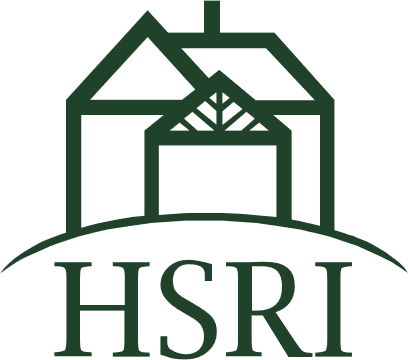 Quarterly Update on the Utah Long-Term Services and Supports Research Study
February 7, 2024
[Speaker Notes: Saska]
Reminder: Utah LTSS Project
Learn from people in services, family members, providers, advocacy organizations, and other community members about what's currently going well and not going well in the service system.
Make recommendations to the Utah Department of Health and Human Services (DHHS) on how to:
Meet people's wants and needs (person-centered)
Structure services
Create greater capacity to serve more people
Expand individual choice
Cross-Populations: I/DD, Aging, Disability, and Medically Complex/Fragile 
Project Organization (2 Years): 
Year 1: Engagement and Research
Year 2: Projection of needs analysis and final LTSS recommendations report
[Speaker Notes: Jami]
Engagement
Study Steering Committee made up of representatives from the disability and aging network in Utah
One-on-one interviews and focus groups
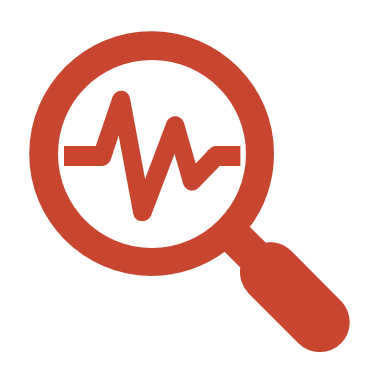 Research
Recruitment/Retention of DSPs 
Strengthening Natural Supports
Addressing/Eliminating the Waitlist
Institutional vs HCBS Settings
HCBS Payment Models
Supports for Complex M/B Needs
Supports for Co-Occurring DD/MH
Pursuing a Medicaid Training and Technical Assistance Center
Quality of Care in LTSS
LTSS Service Arrays 
Medicaid Structure & Funding Options
Needs Analysis
Estimating what the need for services will look like in the next 20 years
Final Report
Comprehensive final report
[Speaker Notes: Saska]
What’s New?
Met with the Steering Committee in December 2023 to hear from them about our first set of research topics
Completed four community listening sessions in January 2024
People with disabilities and their loved ones, older adults and their loved ones, professionals supporting people with disabilities, professionals supporting older adults
Completing research on:
Recruitment/Retention of Direct Support Professionals
Strengthening Natural Supports
Addressing/Eliminating the Waitlist
Conducting our first round of focus groups on strengthening natural supports
Seeking to speak with natural supports  (family, friends, neighbors, or other community members), particularly natural supports who are aging or supporting older adults themselves
[Speaker Notes: Saska]
What’s Next?
Establish presence on the DSPD website
Publish first round of research briefs
Meet with the Steering Committee in March 2024 to debrief on initial research findings
Begin research on second set of topics
Home and Community Based Services (HCBS) Payment Models
Trends for Complex and Medical and Behavioral Needs
Supports for Co-Occurring Developmental Disabilities and Mental Health
Institutional Settings vs. HCBS Settings
[Speaker Notes: Saska]
Feedback and Request to Participate Form
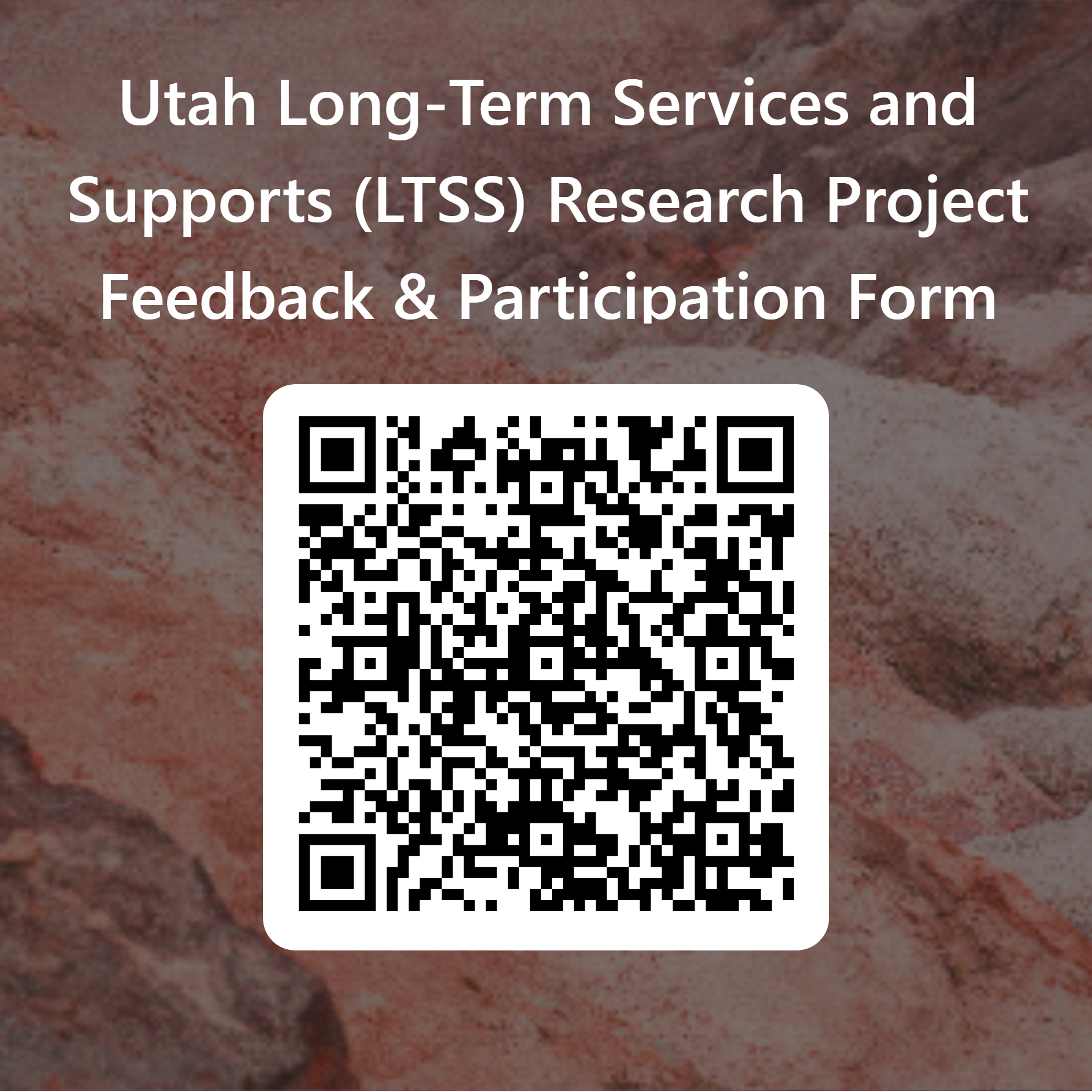 Link: https://forms.office.com/r/9FGKrbrced
[Speaker Notes: Saska]
Contact Information
Reach out to Jasmine Hepburn at jhepburn@hsri.org with:
Questions about this study
Additional comments
Tell more about this section here
[Speaker Notes: Saska]
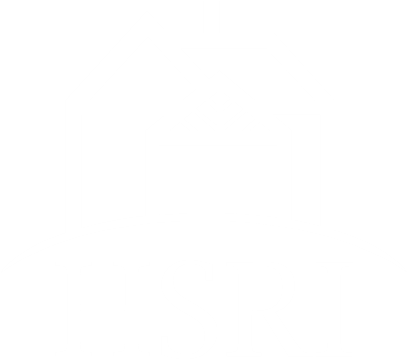